ВИЧ.СПИД
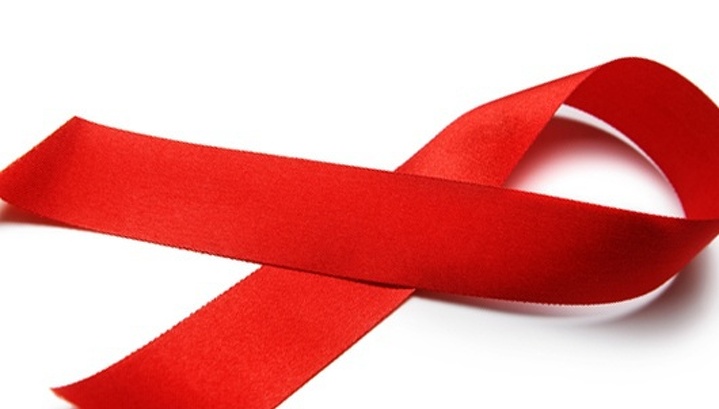 Подготовили: 
Кострыкина Дарья, 
Дорофеева Виктория,
Безрученко Диана.
Что такое СПИД, ВИЧ
ВИЧ — это вирус, лишающий человеческий организм защиты, путём разрушения иммунной системы. 
СПИД – синдром приобретенного иммунодефицита – это конечная стадия ВИЧ-инфекции.
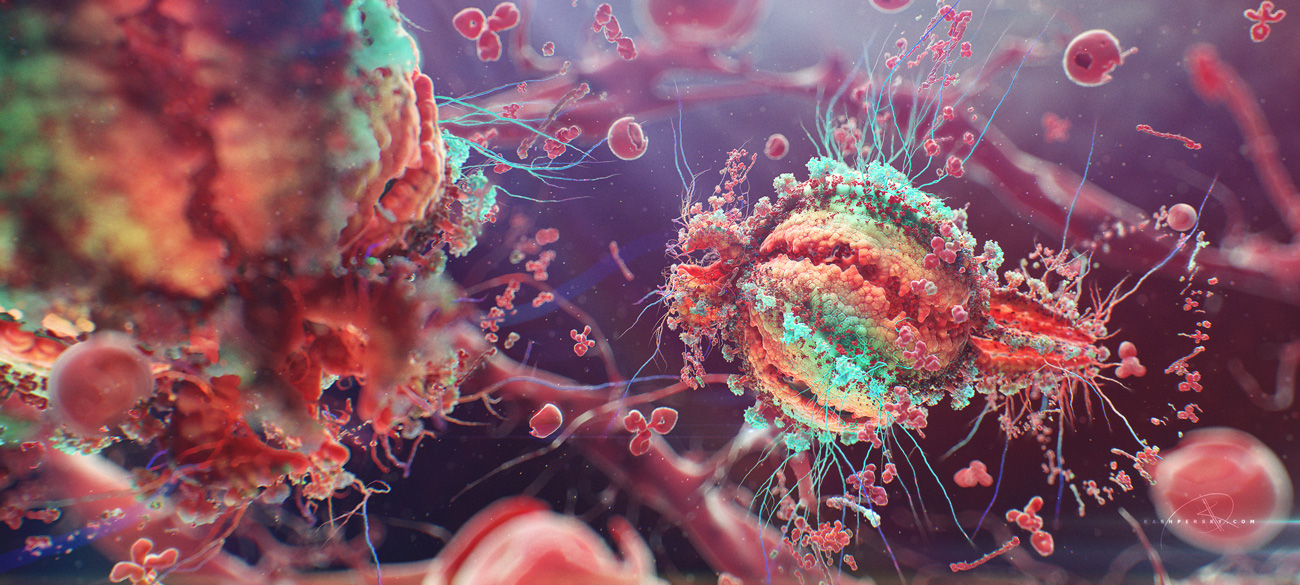 Первые признаки ВИЧ
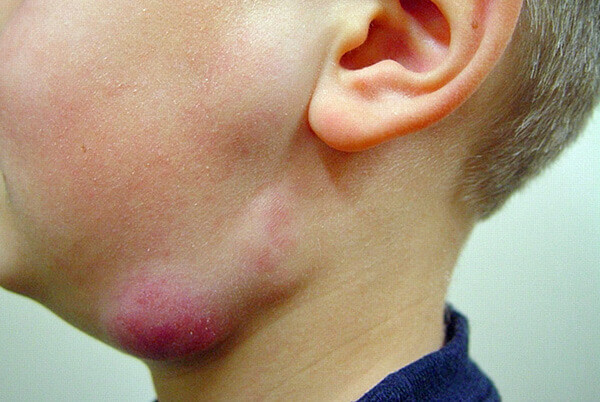 Лихорадка неясного генеза более 1 недели.
Увеличение различных групп лимфоузлов: шейных, подмышечных, паховых – без видимой причины.
Понос в течение нескольких недель.
Появление признаков кандидоза (молочницы) полости рта у взрослого человека.
Обширная или нетипичная локализация герпетических высыпаний.
Резкое снижение массы тела независимо от каких-либо причин.
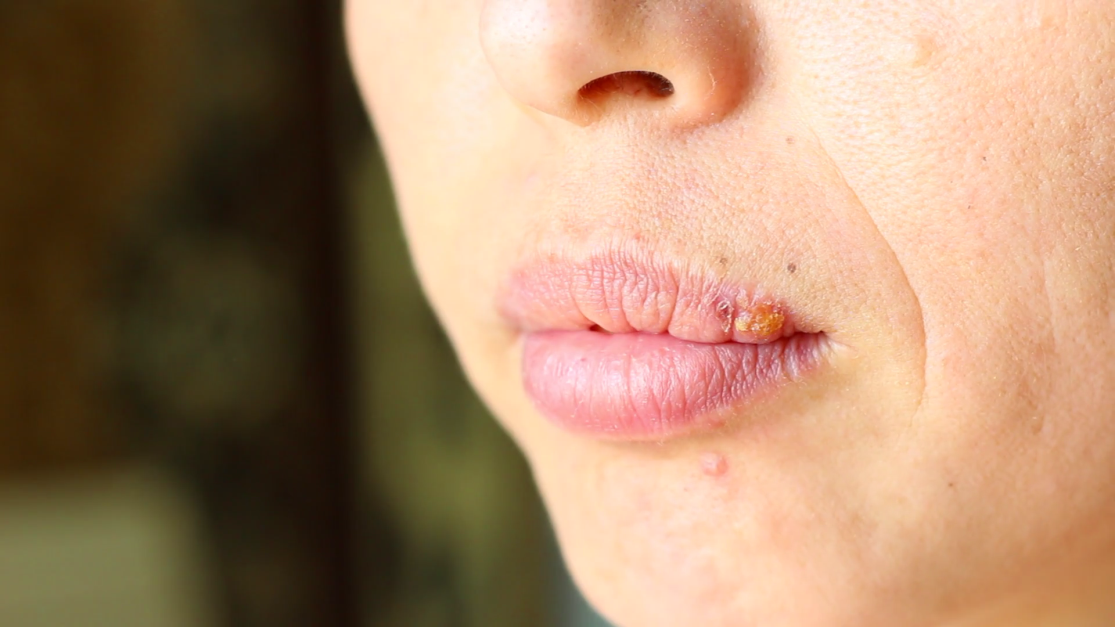 Симптомы ВИЧ-инфекции
Увеличение 2 и более лимфоузлов, несвязанных между собою, которые безболезненны, а кожа над ними не меняет свой цвет;
Повышенная утомляемость;
Постепенное снижение СD4-лимфоцитов.
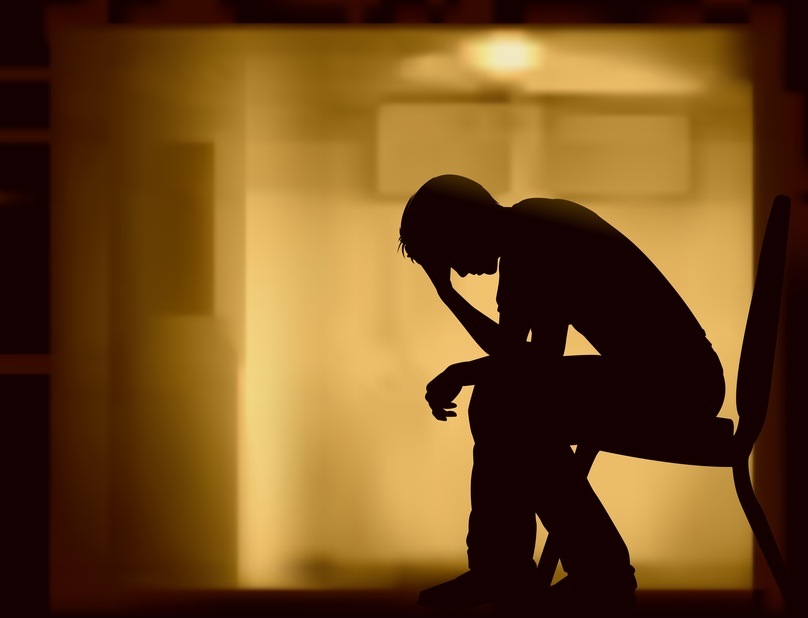 Стадии ВИЧ-инфекции
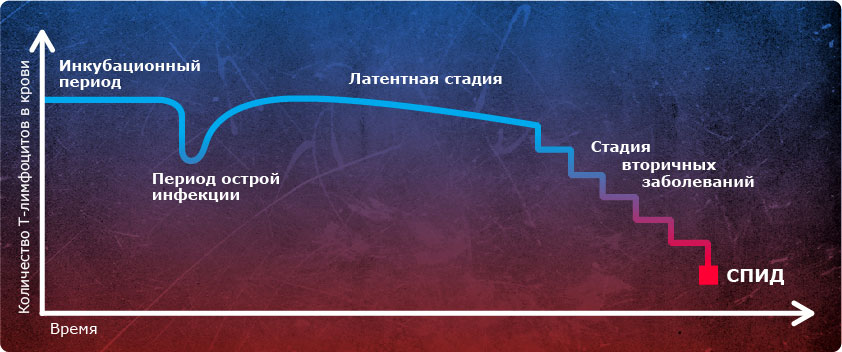 ВИЧ-инфекция 5 стадии (СПИД)
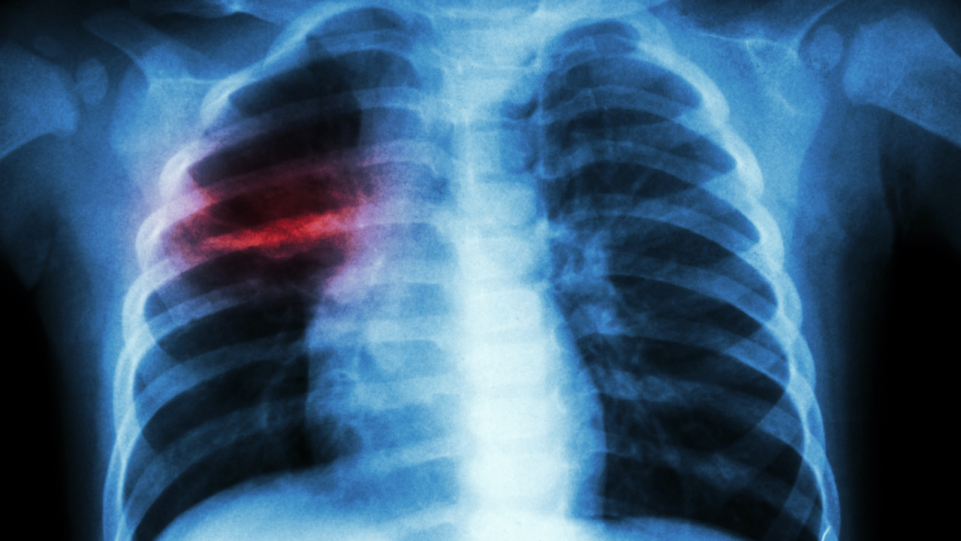 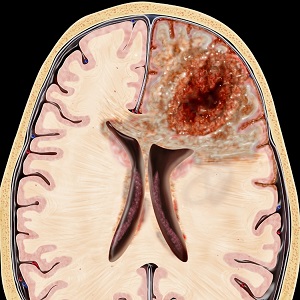 Легочный туберкулез
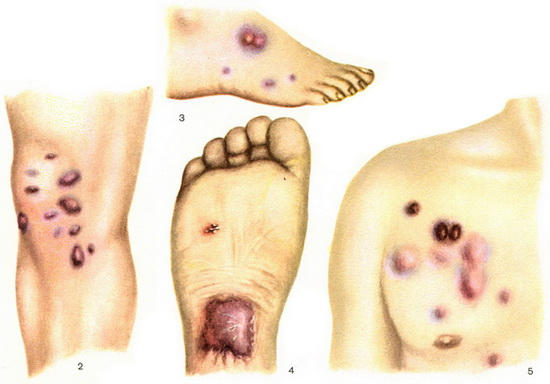 Лимфома головного мозга
Саркома Капоши
Ускоряют развитие болезни:
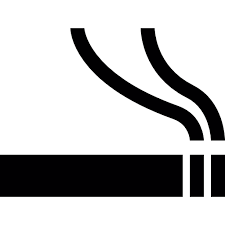 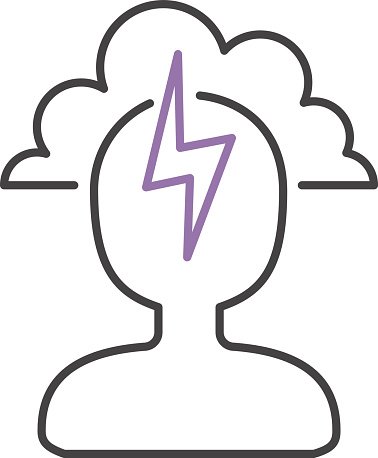 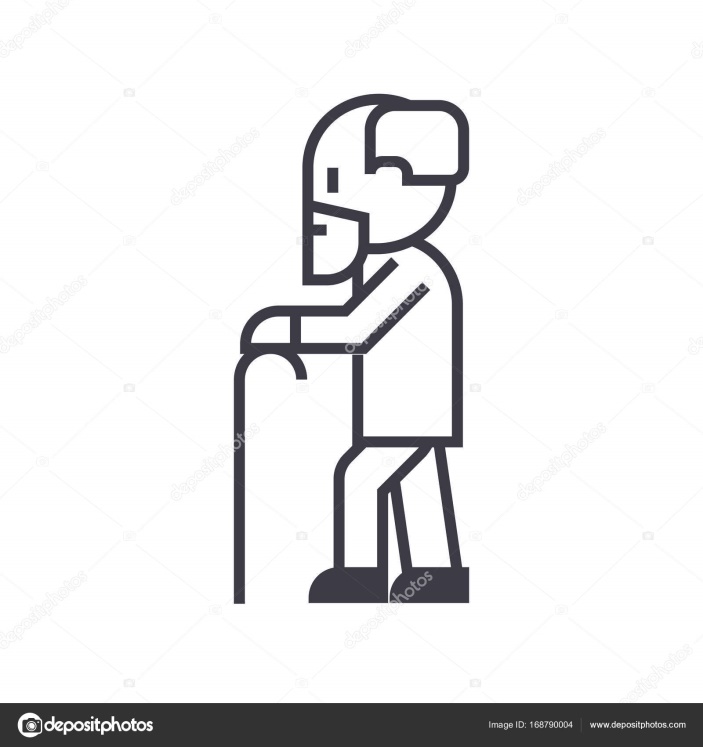 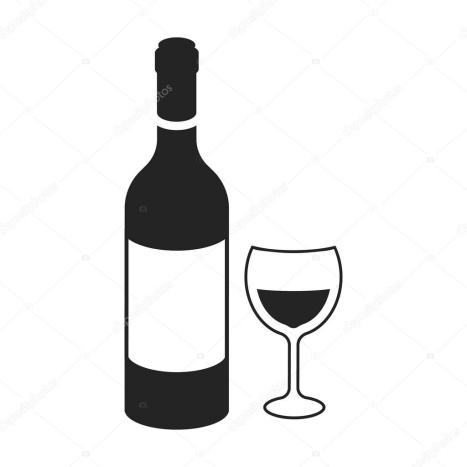 Способы передачи ВИЧ человеку
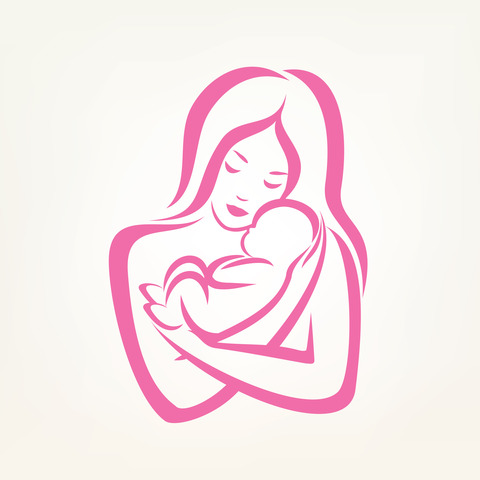 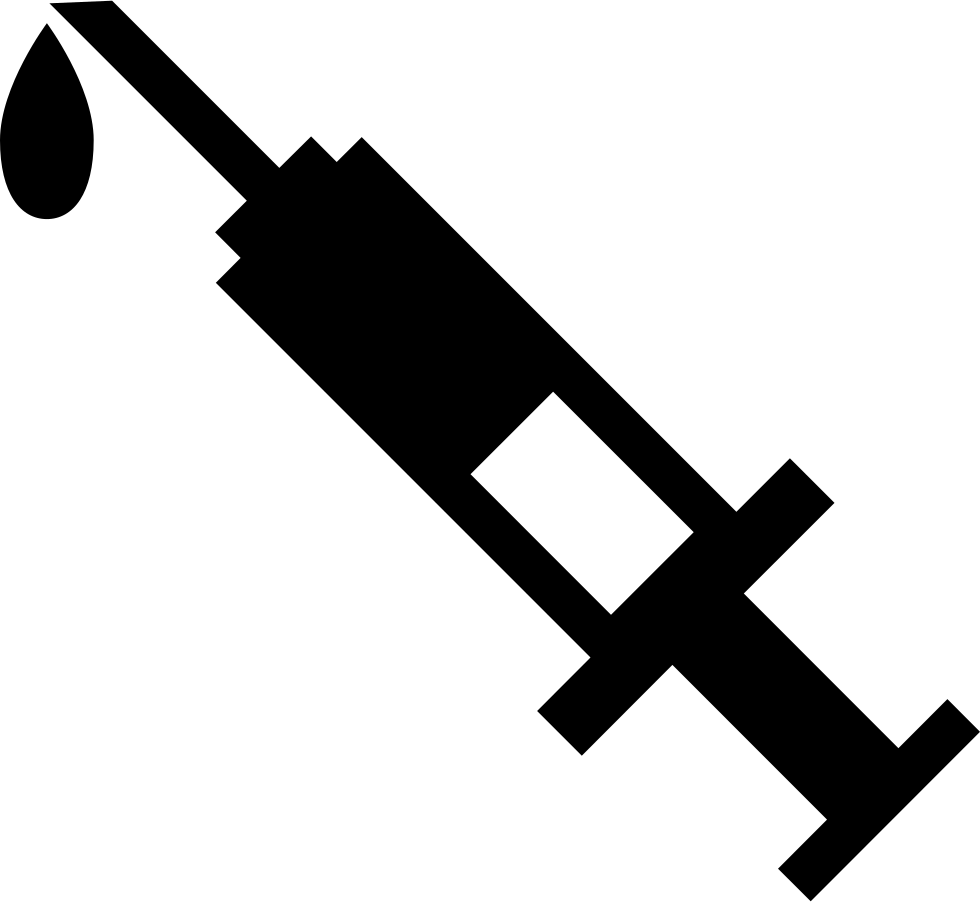 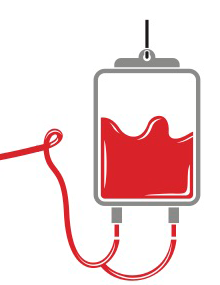 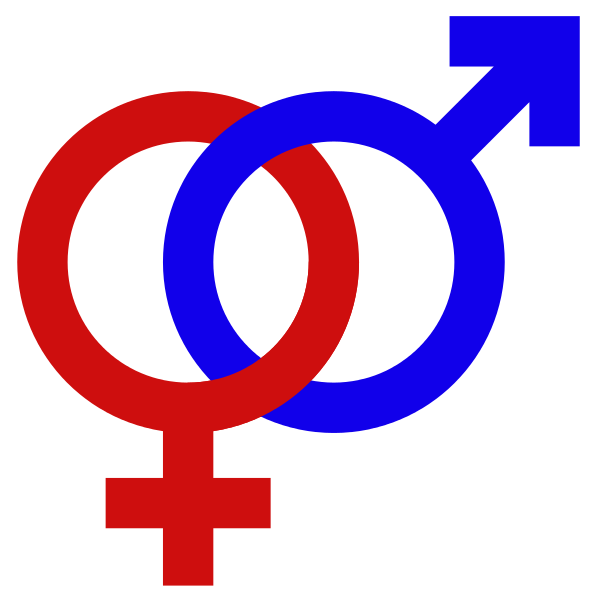 2016г
Мифы ВИЧ
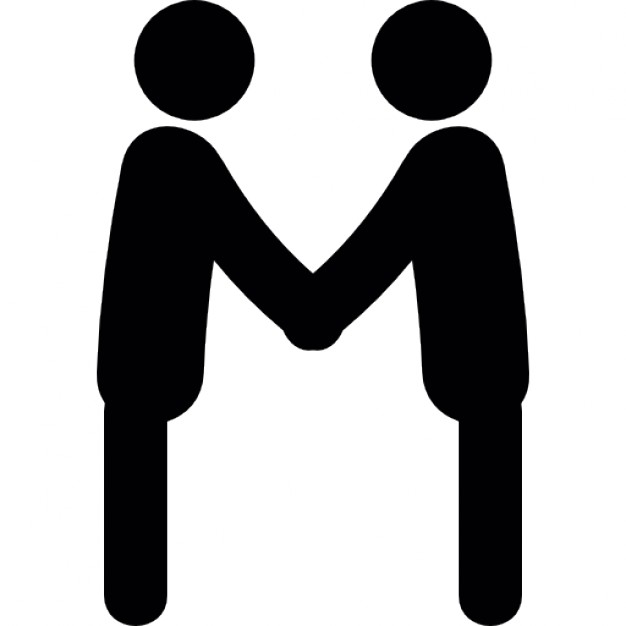 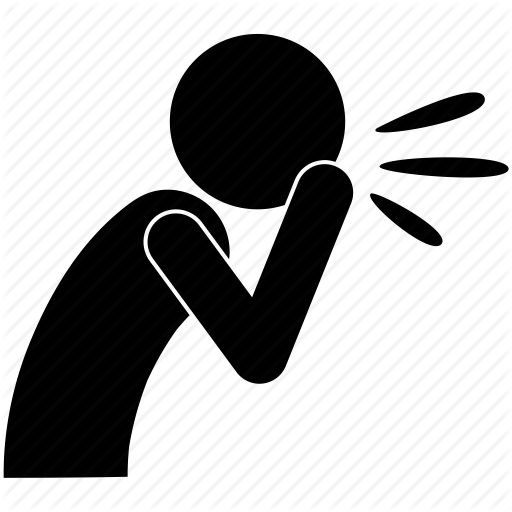 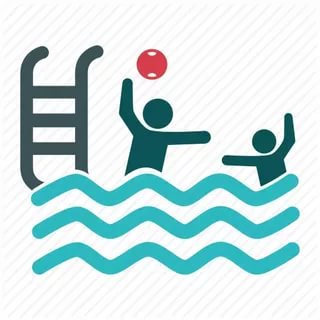 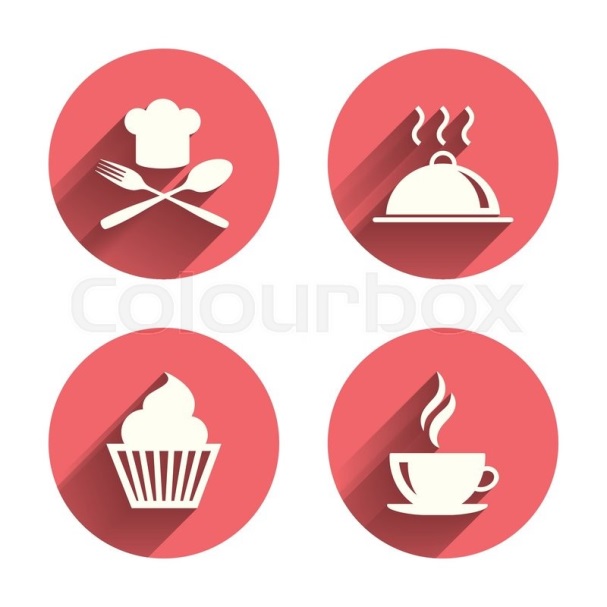 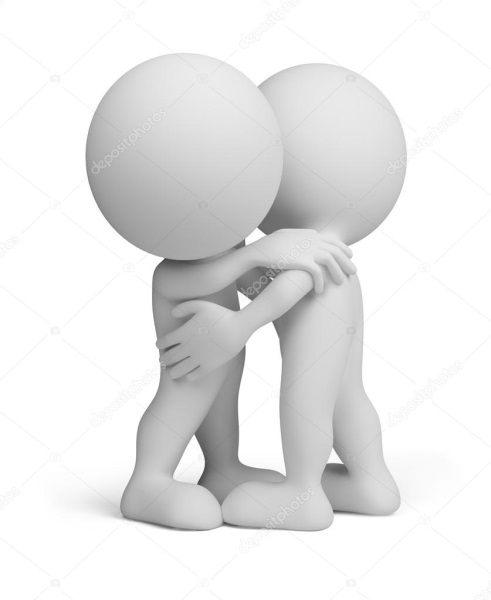 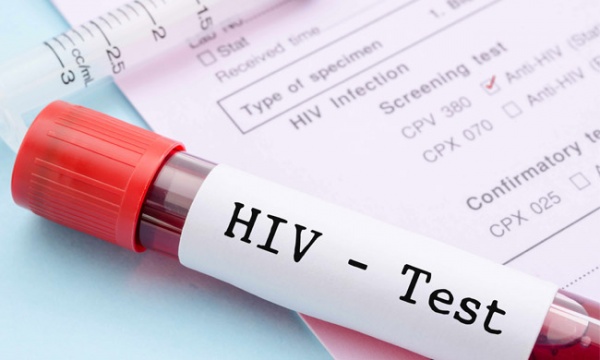 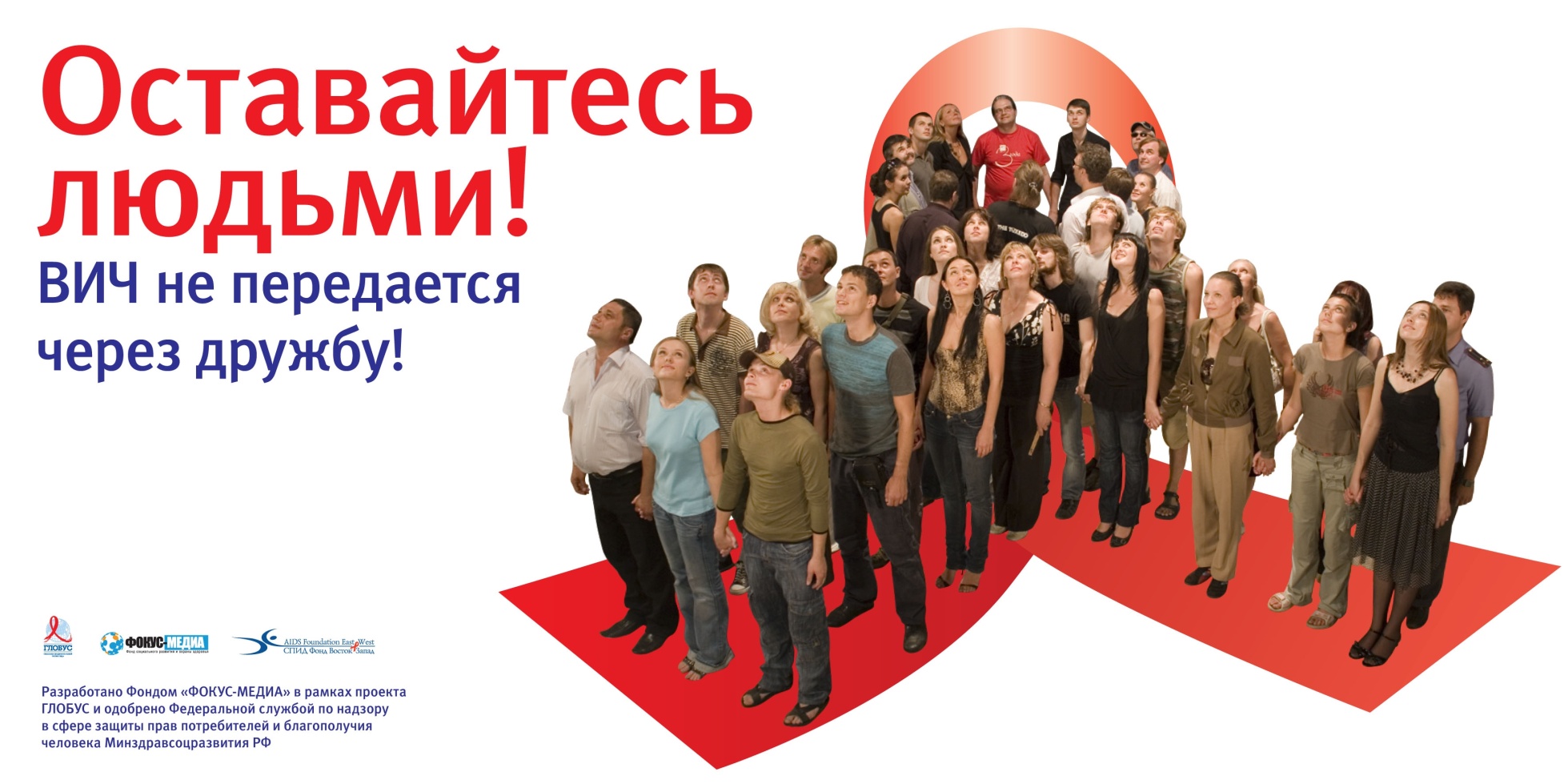 Список используемой литературы:
https://вич.рф
http://www.spid.ru
http://www.who.int/ru
Спасибо за внимание!